Lecture 11Server Side Interaction
Boriana Koleva
Room: C54
Email: bnk@cs.nott.ac.uk
Overview
Purpose of Server-Side Scripting 
Example Server-Side Technologies: 
Server-Side Includes 
CGI 
Perl 
Java Servlets and Java Server Pages 
ASP.NET
Embedded Scripts 
PHP
Ajax
World Wide Web
HTTP Server
Client
HTTP
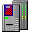 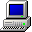 Request (inc. form data)
Response (HTML doc)
HTML data
Software on Server
Database
Examples of Server Side Applications
Search systems
Document management systems
User registration/administration/profiles
Transactions
E-commerce
SSI – Server Side Includes
Instructions to the server embedded in HTML
File extension of .shtml is usually used
Server must be SSI enabled
SSI instructions in HTML Comments
	<!-- This is a comment -->
SSI instructions preceded by hash ( # )
	<!--#include virtual=myfile.html-->
This includes the file “myfile.html” in the main XHTML file
http://scarlet.cs.nott.ac.uk/~bnk/WPS/demoSSI.shtml
Demo SSI code
<h2> Server Side Includes </h2> 
<p> This is the main file (demoSSI.shtml) - everything between the  two horizontal lines is held in an external file (table.html).
</p>	
<hr> 
<!--#include virtual="table.html"--> 
<hr> 
<p> This is the main file again </p>
Common Gateway Interface (CGI)
CGI allows browsers to request the execution of server-resident software
An HTTP request to run a CGI program specifies a program, rather than a document
Servers can recognize such requests in two ways:
1. By the location of the requested file (special subdirectories for such files)
2. A server can be configured to recognize executable files by their file name extensions
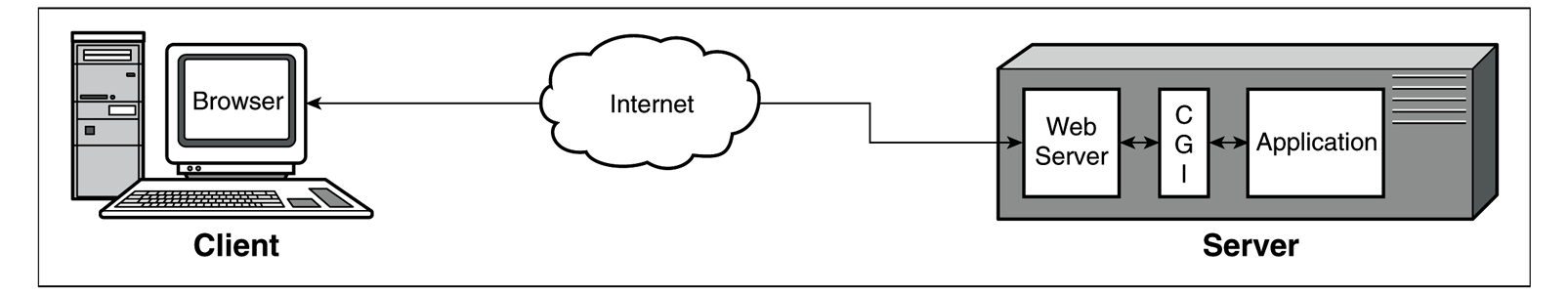 CGI
A CGI program can produce a complete HTTP response, or just the URL of an existing document
CGI programs often are stored in a directory named cgi-bin
CGI programs may be written in any language
http://marian.cs.nott.ac.uk/~bnk/cgi-bin/demoCGI
Most major languages have CGI libraries
PERL is the most commonly used language for CGI
demoCGI code
#!/bin/sh
echo Content-type: text/html
echo
echo "<html>"
echo  "<head> <title> A simple CGI demonstration </title> </head>"
echo  "<body>"
echo "<h1> A simple CGI demo </h1>"
echo "<p> The time is now:" 
date
echo "</p>"
echo "<pre>"
cal
echo "</pre>"
echo  "</body>"
echo "</html>"
CGI
Some CGI programs are in machine code, but Perl programs are usually kept in source form, so perl must be run on them
A source file can be made to be “executable” by adding a line at their beginning that specifies that a language processing program must be run on them first
For Perl programs, if the perl system is stored in /usr/local/bin/perl, (as it usually is in UNIX systems) then this is: 
     	#!/usr/local/bin/perl
CGI
An HTML document can specify a CGI program with the hypertext reference attribute, href, of the anchor tag, <a>, e.g.:
 <a href = “./cgi-bin/reply.cgi>”
 	Click here to run the CGI program, reply.pl
 </a>
But more commonly a CGI program is called when the Submit button of a form is clicked 
 <form action = “reply.cgi” method = "post">
Perl
PERL
Practical Extraction and Report Language
Interpreted programming language
Ported to most platforms
Originally intended primarily for Unix administrative tasks
Exceptionally powerful text processing
Perl
Derived from C, AWK, Lisp and many other languages
Extensive support for regular expressions
Standard set of text matching and manipulation expressions
Only primitive data type is a “scalar”
Scalars can hold numbers, strings or typed data
Arrays are indexed by scalars
Associative arrays
Object Oriented “modules”
E.g. for CGI programming
http://www.cs.nott.ac.uk/~bnk/WPS/popcorn.html
http://www.cs.nott.ac.uk/~bnk/WPS/popcorn.txt  (perl code)
Java Servlets
A servlet is a compiled Java class
Servlets are executed on the server system under the control of the Web server
Servlets are managed by the servlet container (also called servlet engine)
Servlets are called through HTML
Servlets receive requests and return responses, both of which are supported by the HTTP protocol
Java Servlets
When the Web server receives a request that is for a servlet, the request is passed to the servlet container
The container makes sure the servlet is loaded and calls it
The servlet call has two parameter objects, one with the request and one for the response
When the servlet is finished, the container reinitializes itself and returns control to the Web server
Java Servlet Advantages
Can be faster than CGI, because they can run in the server process
Have direct access to Java APIs
Because they continue to run (unlike CGI programs), they can save state information
Have the usual benefits of being written in Java (platform independence, ease of programming)
JavaServer Pages (JSP)
Released in 1999 as Sun's answer to ASP and PHP
Architecturally, JSP may be viewed as a high-level abstraction of Java servlets
Instead of embedding HTML in Java code, code is embedded in HTML to provide the dynamic parts 
JSP syntax is a fluid mix of two basic content forms: scriptlet elements and markup
markup is typically standard HTML or XML
scriptlet elements are delimited blocks of Java code which may be intermixed with the markup
JavaServer Pages (JSP)
Because Java is a compiled not a scripting language, JSP pages must be compiled to Java bytecode classes before they can be executed
JSPs are compiled into servlets by a JSP compiler
So JSP is a simplified approach to writing servlets
.NET Framework
.NET Framework is  a collection of technologies for the development and deployment of .NET software systems
pre-coded solutions form the framework's class library and cover a large range of programming needs 
Programs written for the .NET Framework execute in a software environment that manages the program's runtime requirements - Common Language Runtime (CLR) 
.NET languages from Microsoft:  VB .NET, Managed C++ .NET, JScript .NET, J# .NET, C#
ASP.NET
Set of web application development technologies part of Microsoft's .NET platform
Code can be embedded in ASP.NET documents, or can be separate in a code-behind file
Any .NET language can be used
Every ASP.NET document is compiled into a class
Server-Side Embedded Scripts
Many proprietary scripting systems
Often included as connectivity kits for databases
Sometimes as part of a dedicated web management system - e.g. Cold Fusion
Scripts are embedded into HTML/XHTML
HTML containing scripts is pre-processed, the scripts executed and the result served as standard HTML
PHP (PHP Hypertext Pre-processor)
Embedded “C-like” scripting language
Platform independent
Open Source
Support for large number of databases (inc. MySQL)
Ajax (asynchronous JavaScript  and XML)
A group of technologies used on the client-side to create interactive web applications
combination of HTML and CSS to mark up and style information 
The DOM is accessed with JavaScript  to dynamically display, and to allow interactivity with, document elements 
JavaScript and the XMLHttpRequest object – method for exchanging data asynchronously between browser and server to avoid full page reloads
Ajax Diagram
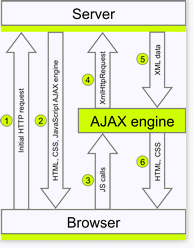 [Speaker Notes: Initial request by the browser â€“ the user requests a particular URL. 
The complete page is rendered by the server (along with the JavaScript AJAX engine) and sent to the client (HTML, CSS, JavaScript AJAX engine).  
All subsequent requests to the server are initiated as function calls to the JavaScript engine.  
The JavaScript engine then makes an XmlHttpRequest to the server.  
The server processes the request and sends a response in XML format to the client (XML document). It contains the data only of the page elements that need to be changed. In most cases this data comprises just a fraction of the total page markup.  
The AJAX engine processes the server response, updates the relevant page content or performs another operation with the new data received from the server. (HTML + CSS)]
Summary
Purpose of Server-Side Scripting 
Major Server-Side Technologies 
Server-Side Includes 
CGI 
Perl 
Java Servlets and JavaServer Pages 
ASP.NET
Embedded Scripts 
PHP
Ajax